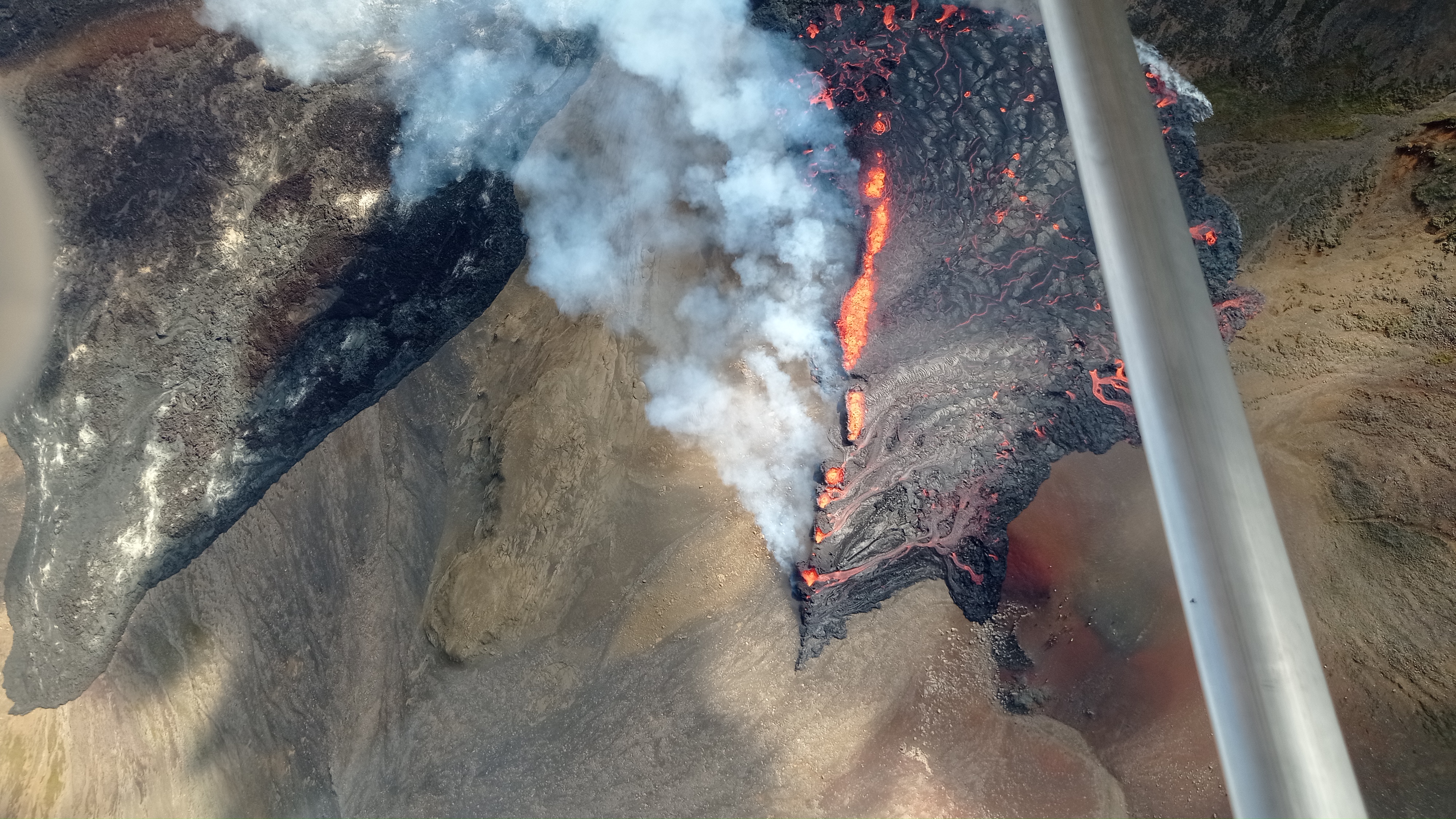 Near Real-Time Photogrammetric Monitoring of the 2021 Fagradalsfjall and 2022 Meradalir eruptions, SW-Iceland

Joaquín M.C. Belart, National Land Survey of Iceland
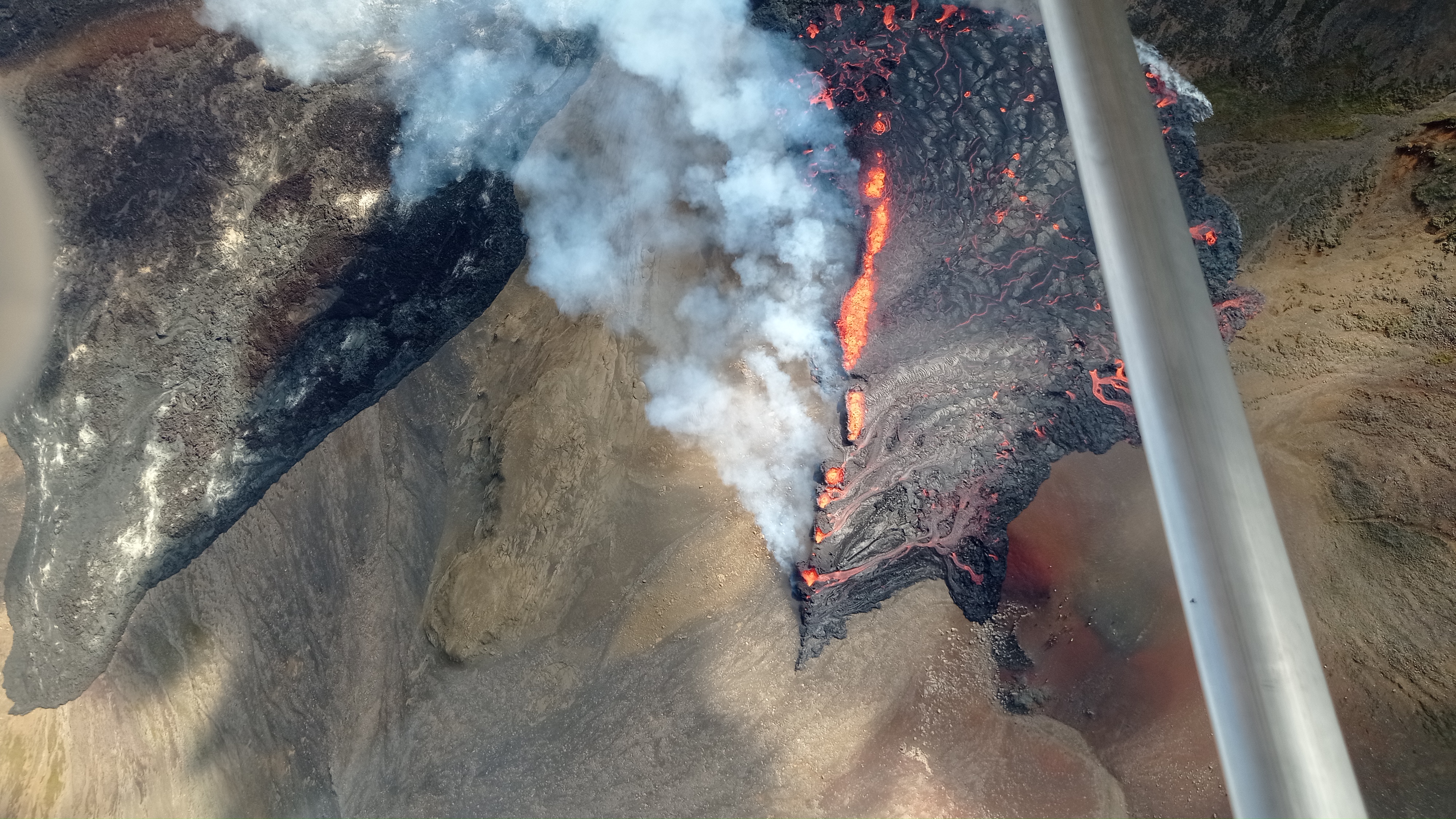 Near Real-Time Photogrammetric Monitoring of the 2021 Fagradalsfjall and 2022 Meradalir eruptions, SW-Iceland

Joaquín M.C. Belart, National Land Survey of Iceland
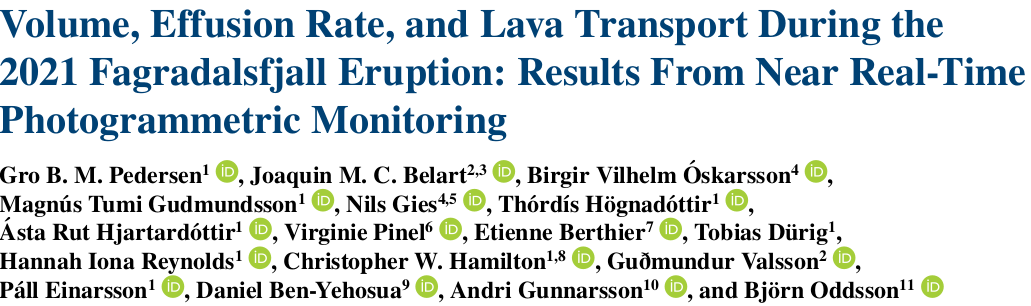 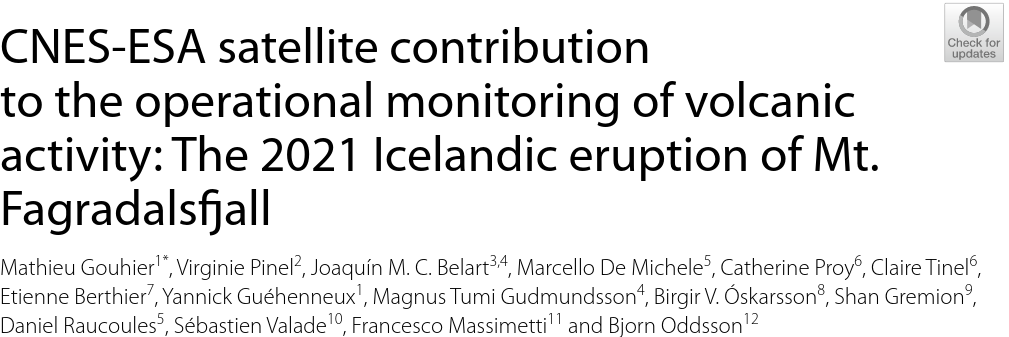 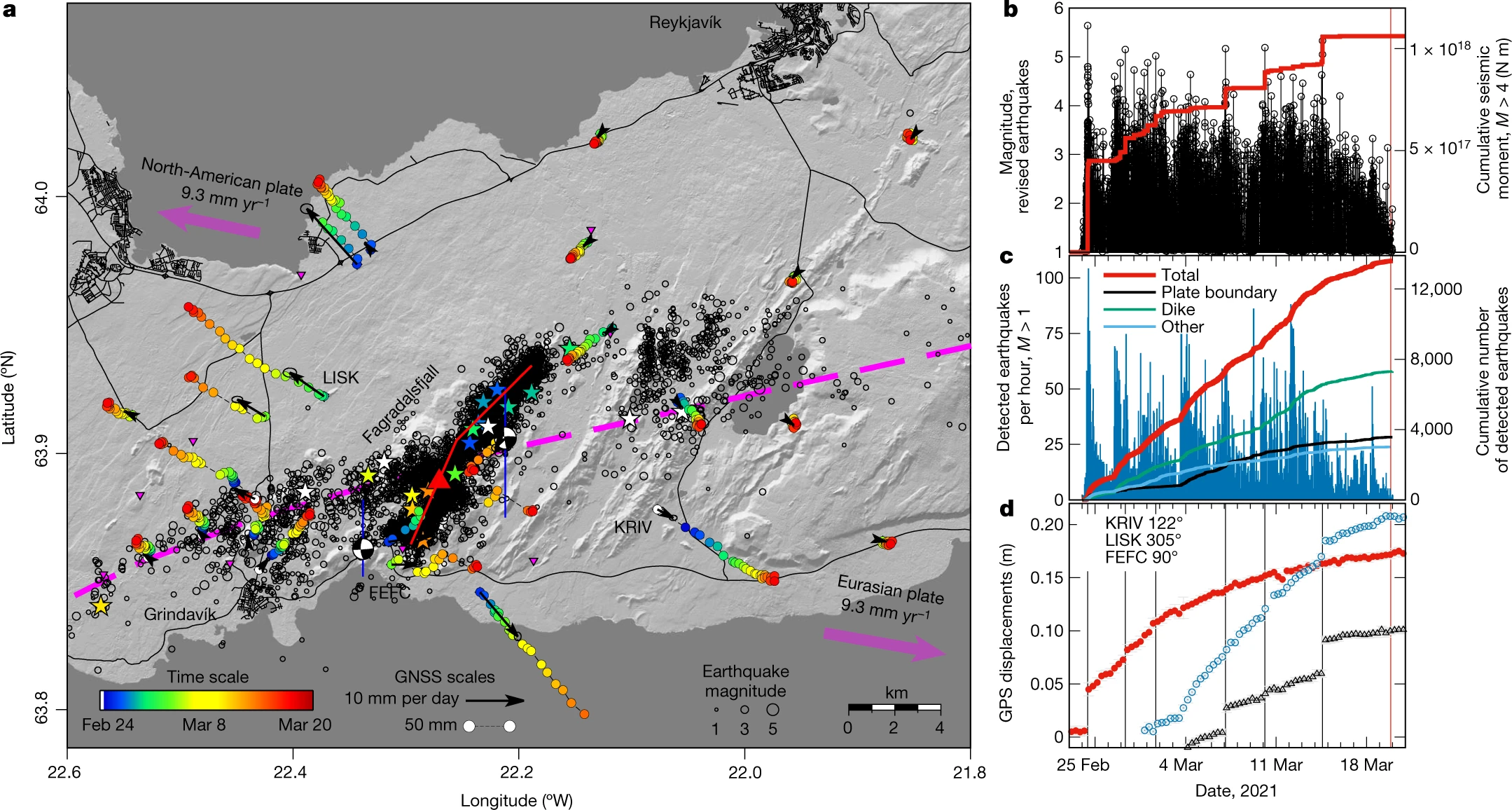 Volcanic unrest of Reykjanes
Unrest started in 2019, affecting three volcanic zones in Reykjanes (10 – 40 km away from Reykjavík)

19 Mar – 18 Sep 2021: Eruption in Fagradalsfjall

3 Aug – 21 Aug 2022: Eruption in Meradalir
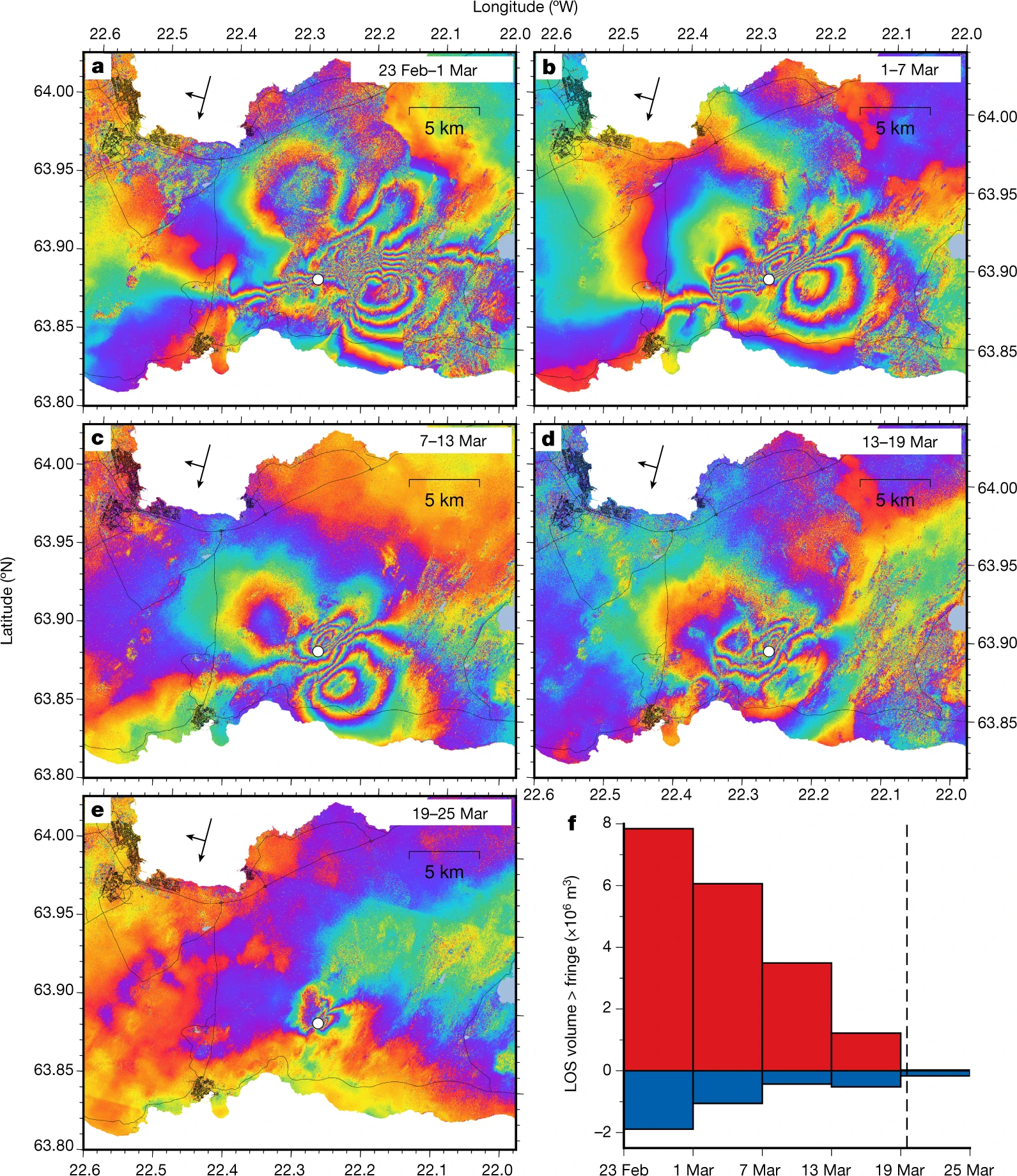 Earthquakes & GPS deformation 24 Feb – 20 Mar 2021

InSAR deformation 23 Feb – 1 Mar 2021

(Sigmundsson et al., 2022, Nature)
Photogrammetric surveys of volcanic eruptions
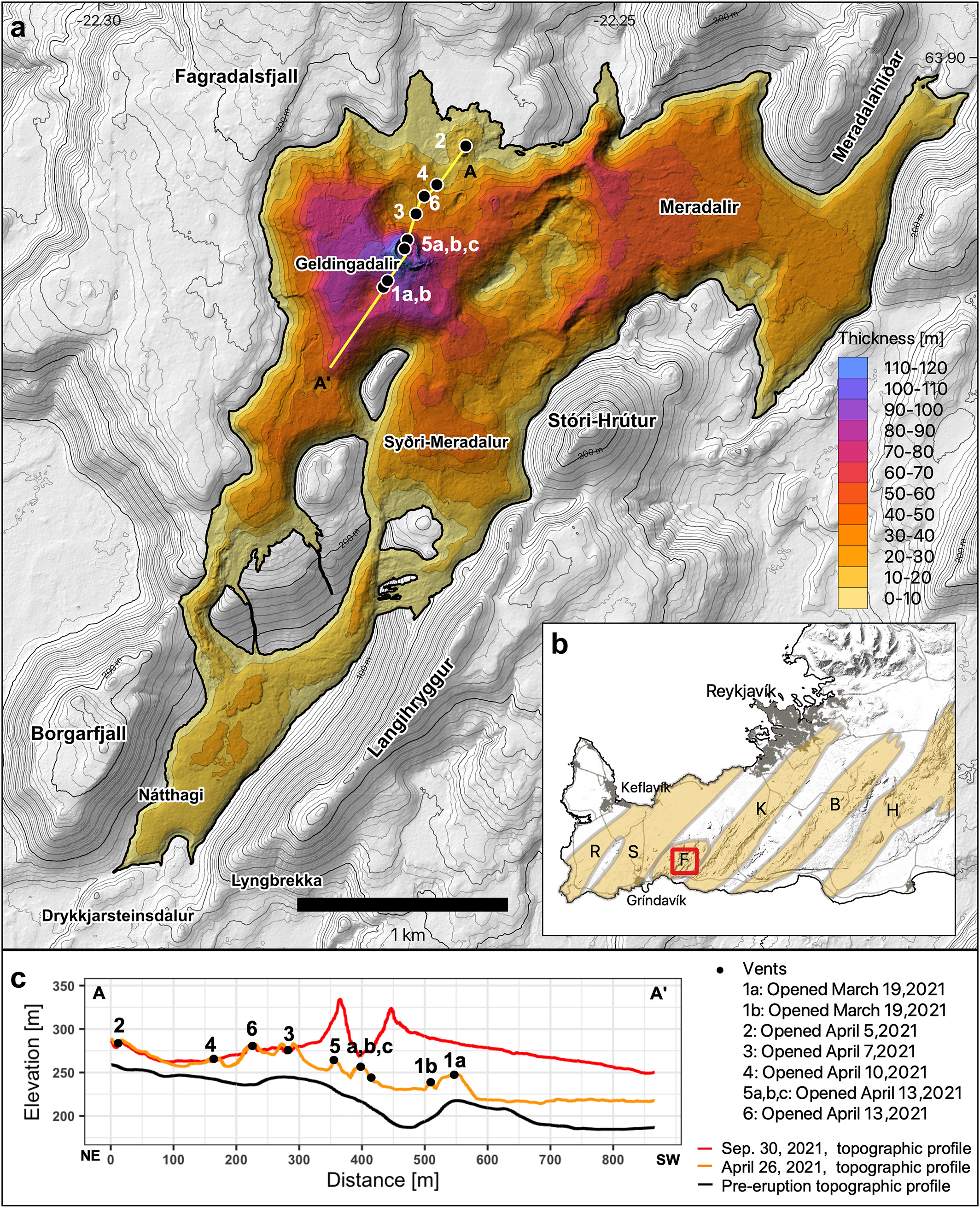 Comparison of Digital Elevation Models (DEMs) pre- and co-eruption allow measurement of lava thickness and volumes

Rate of volume change over time provides an accurate Time-Average Discharge Rate (TADR)
Lava thickness: DEM minus pre-eruption DEM

Volume: Mean thickness * area

TADR: Volume/Time
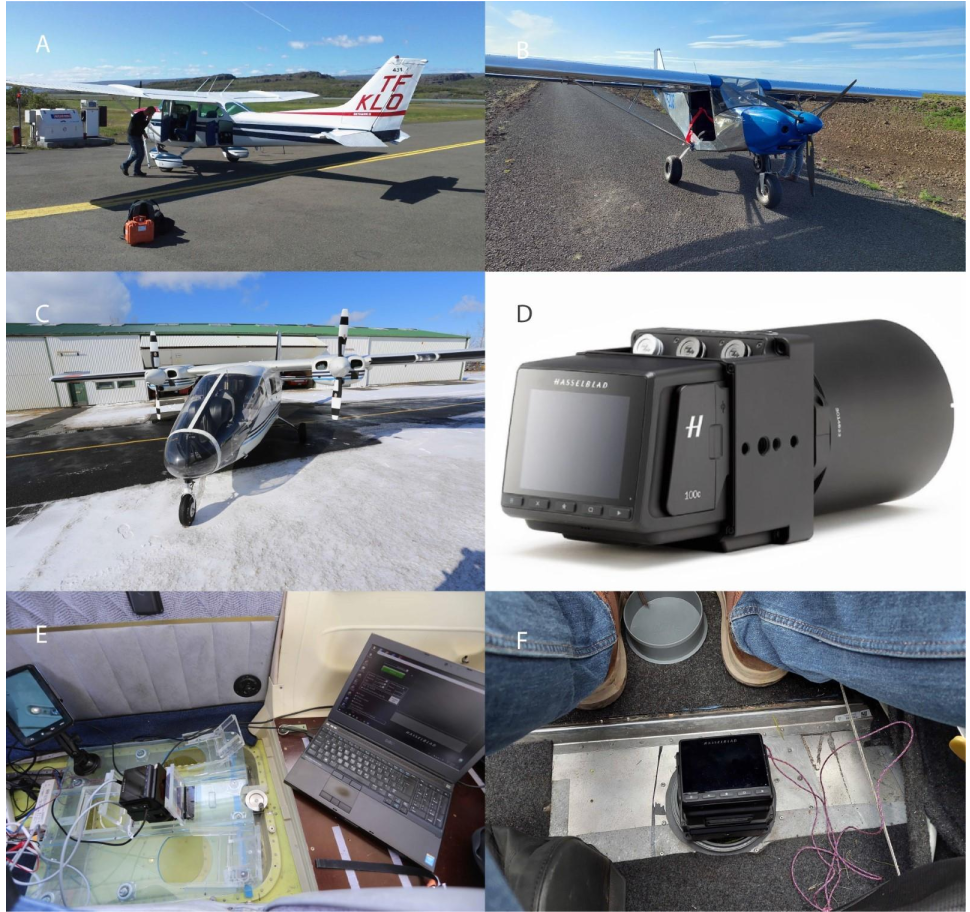 Near-real time monitoring
Fast and efficient creation and delivery of DEMs, orthomosaics, lava thickness, area, volume and TADR as part of the response plan. Resources:


Funding from Civil Defense
Hasselblad medium-format (100mp) camera
Access to 4 airplanes
Pléiades satellites
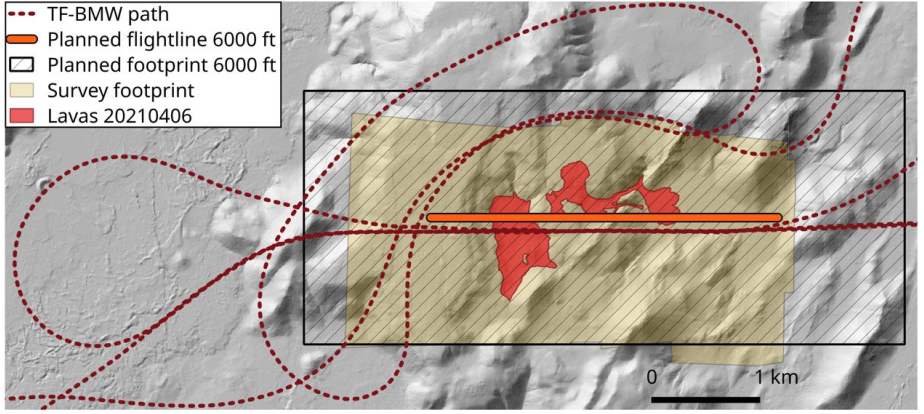 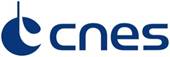 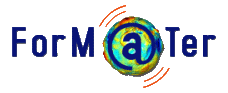 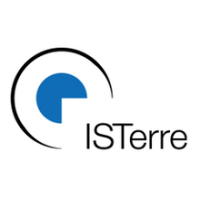 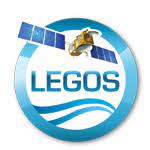 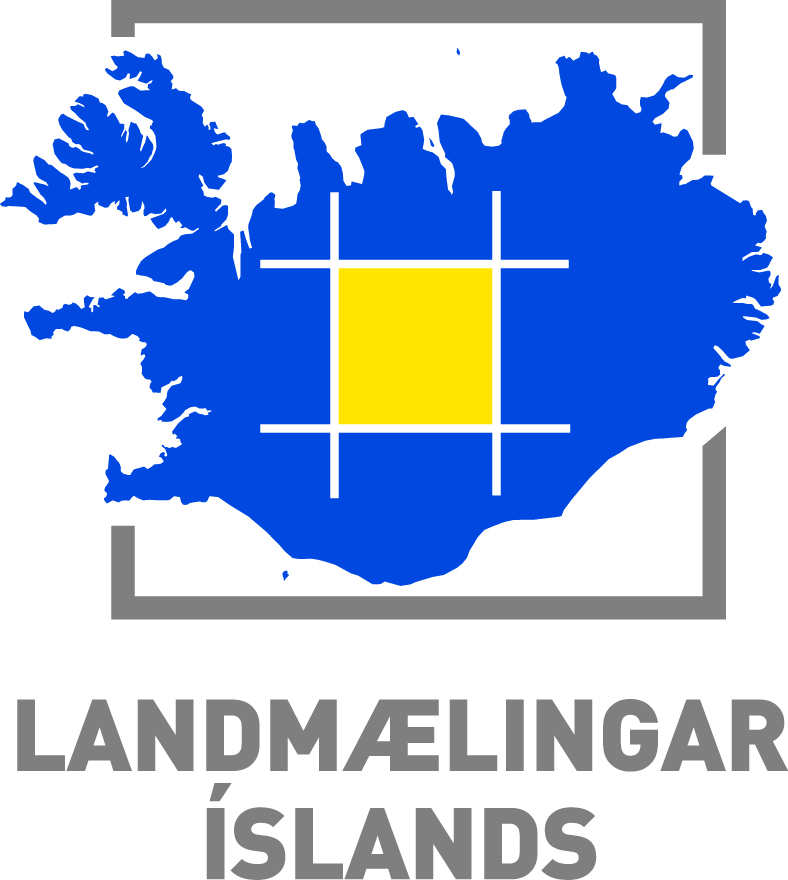 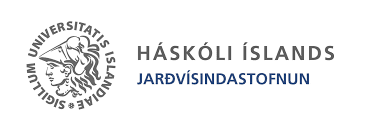 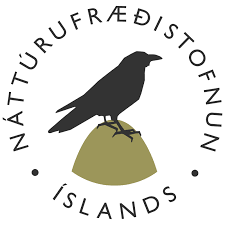 Near-real time monitoring - Fagradalsfjall 2021
23/03/2021
29/03/2021
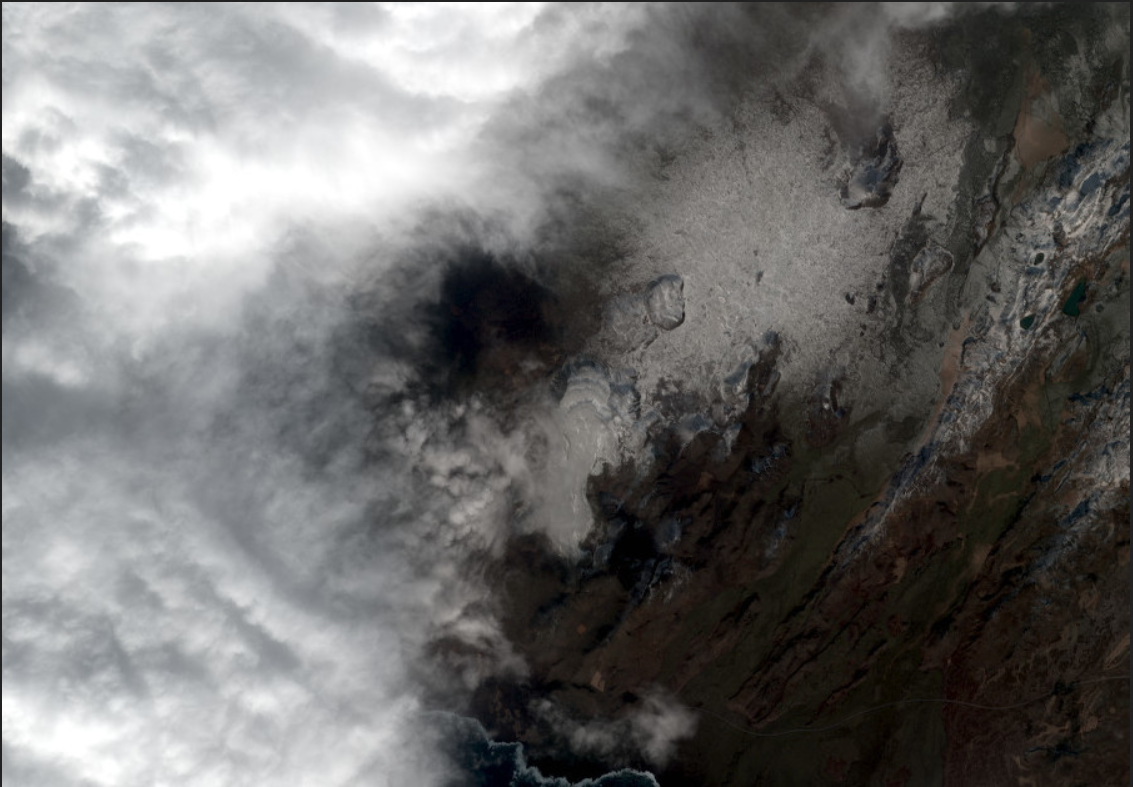 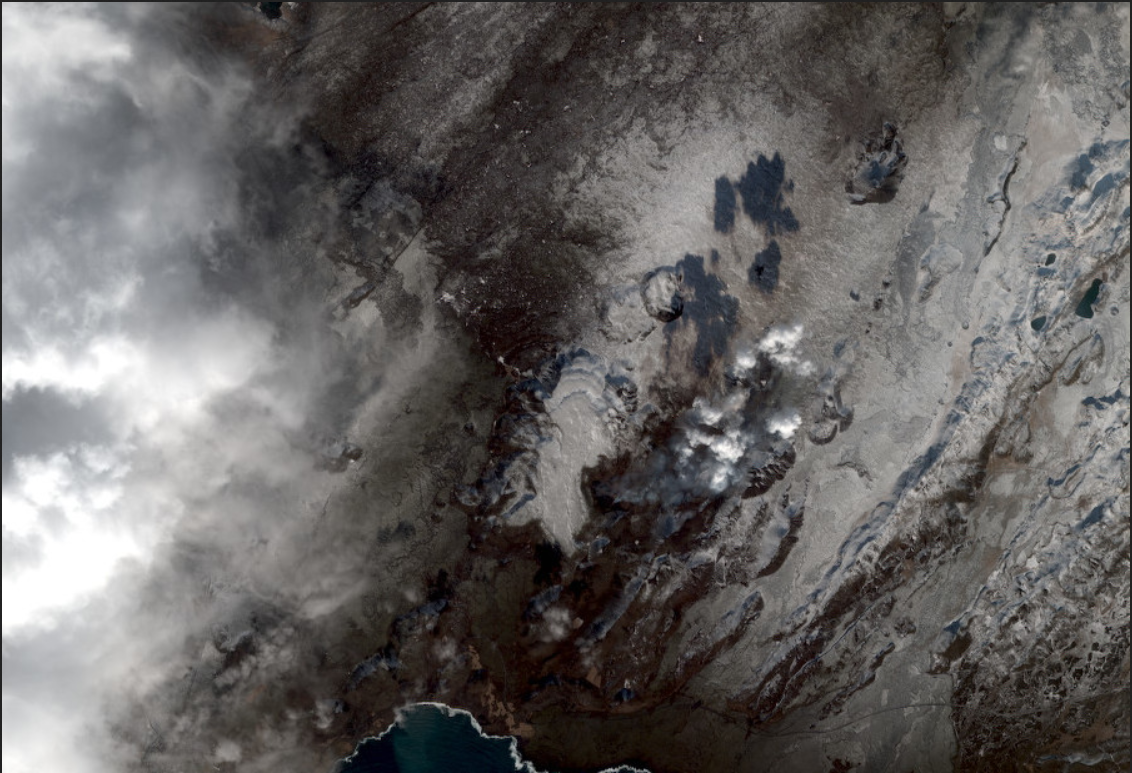 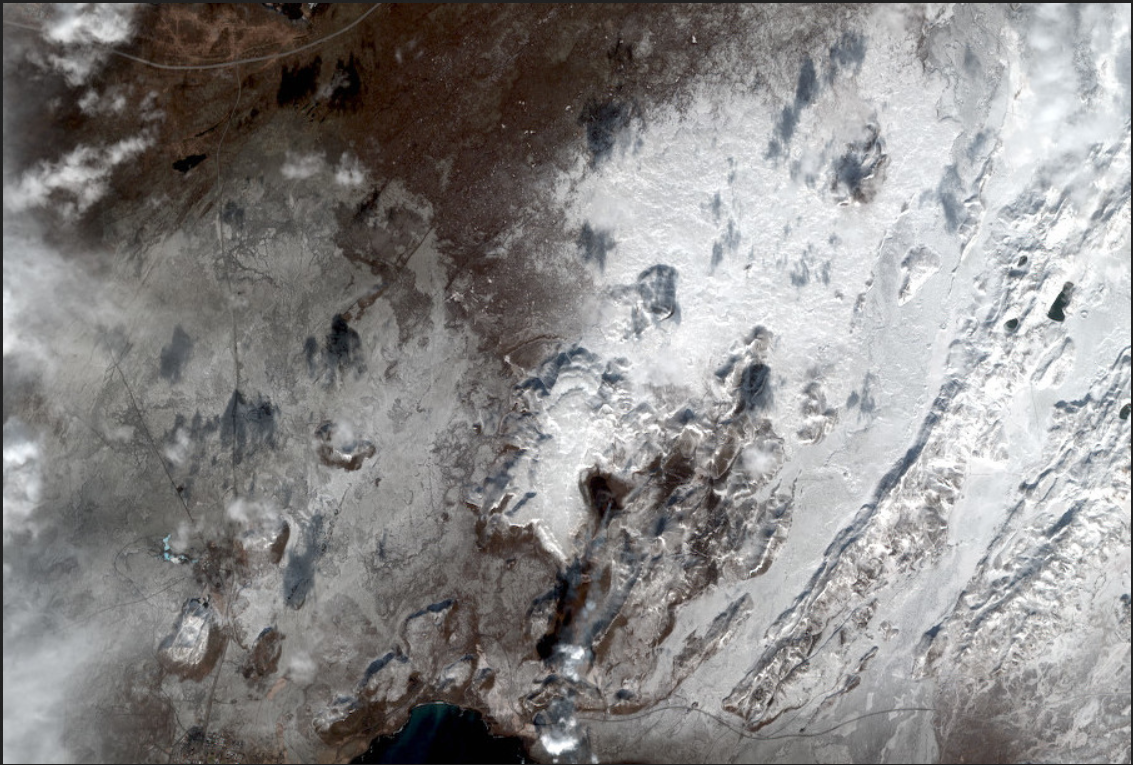 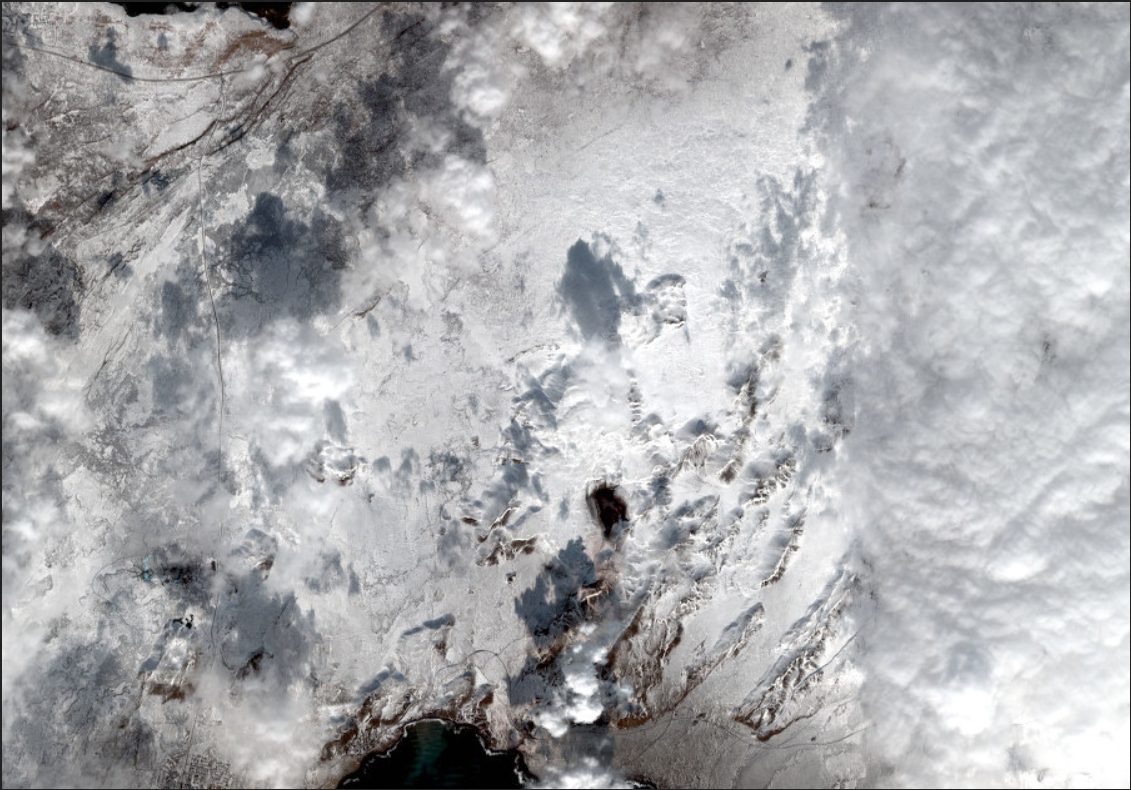 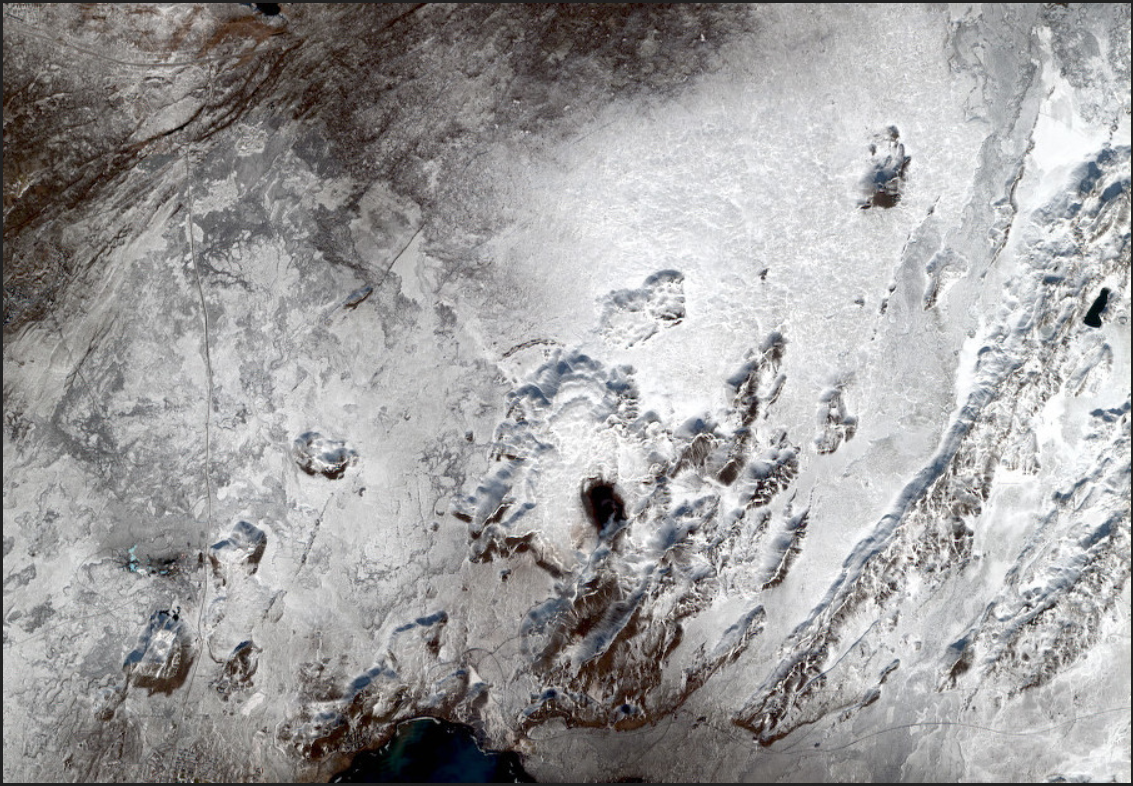 22/03/2021
30/03/2021
26/03/2021
Pléiades
17:00 h: Area, volume, effusion rate for Civil Protection
12:45 h:
Image
acquisition
15:00-17:00 h:
ASP Processing
15:00 h: 
Data available in ftp
14:00 h:
Quickview notification
Aerial photographs
18:00 h: Area, volume, effusion rate for Civil Protection
12:00 h:
Image acquisition
11:00 h:
Standby with pilot
14:00- 18:00 h:
MicMac processing
08:00 h:
Flight plan preparation
14:00 h:
Data delivery
Near-real time Monitoring - CIEST2
First time Pléiades is used in near-real time for volcano monitoring
 
These data provided crucial information for the evolution of the eruption during the first 10 days

Repeated in La Palma (Sep – Oct 2021) and in Fagradalsfjall/Meradalir (Aug 2022) eruptions.
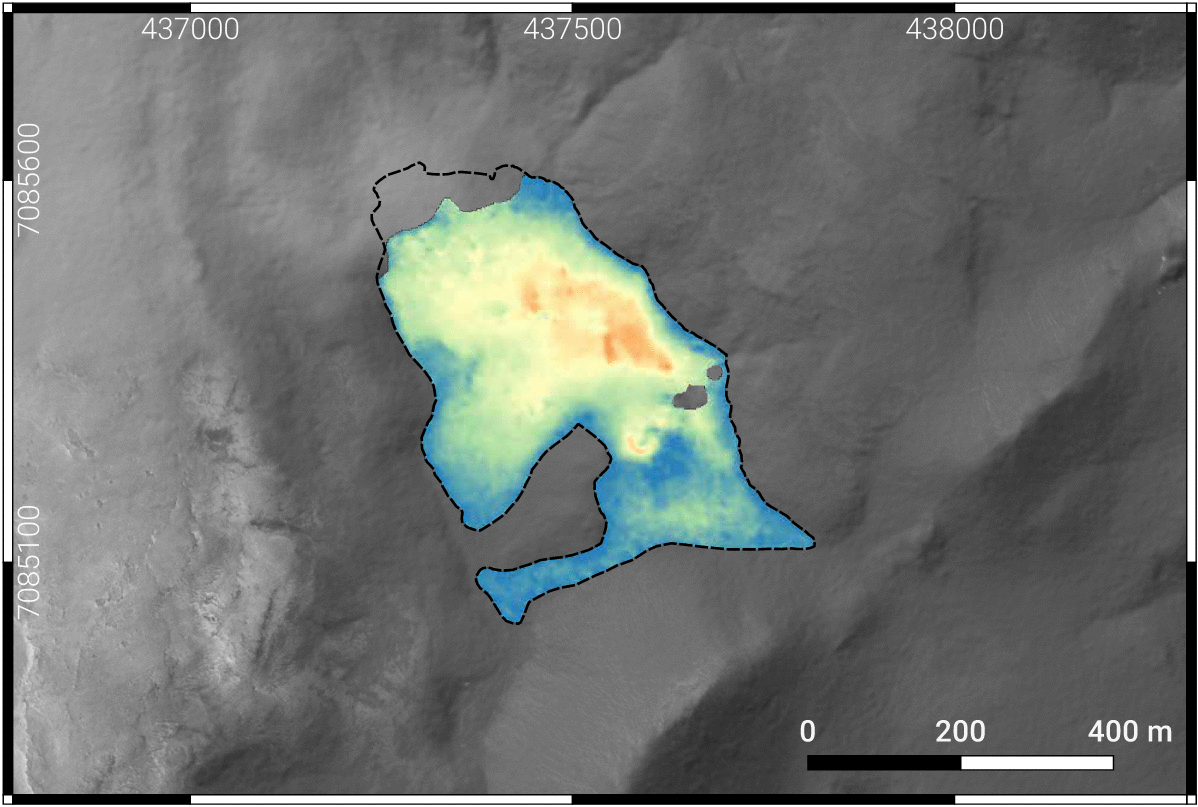 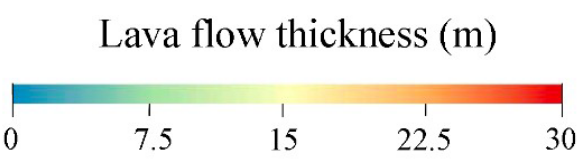 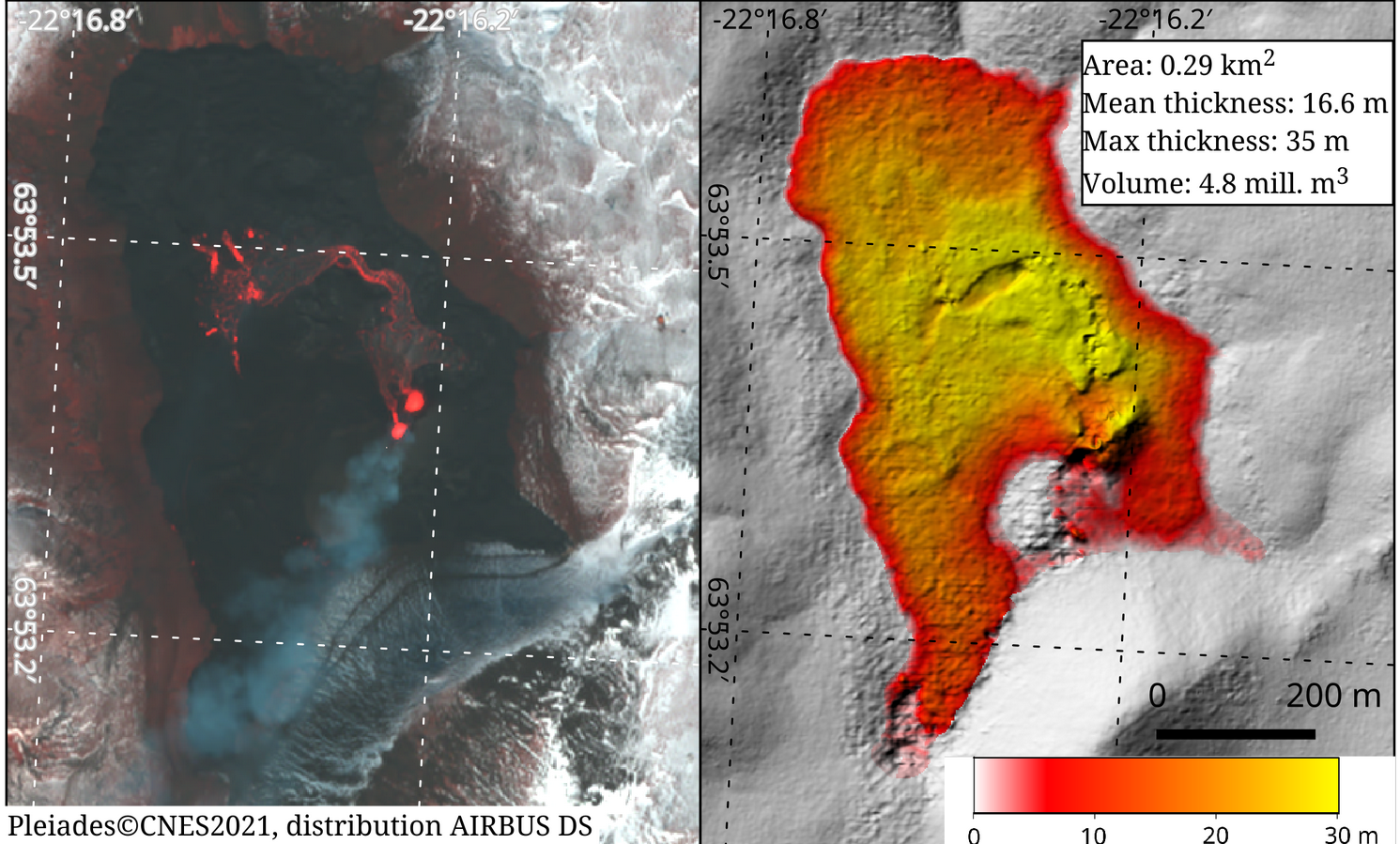 Gouhier et al., 2022. Journal of Applied Volcanology
Lava area, volume and effusion rate (2021 eruption)
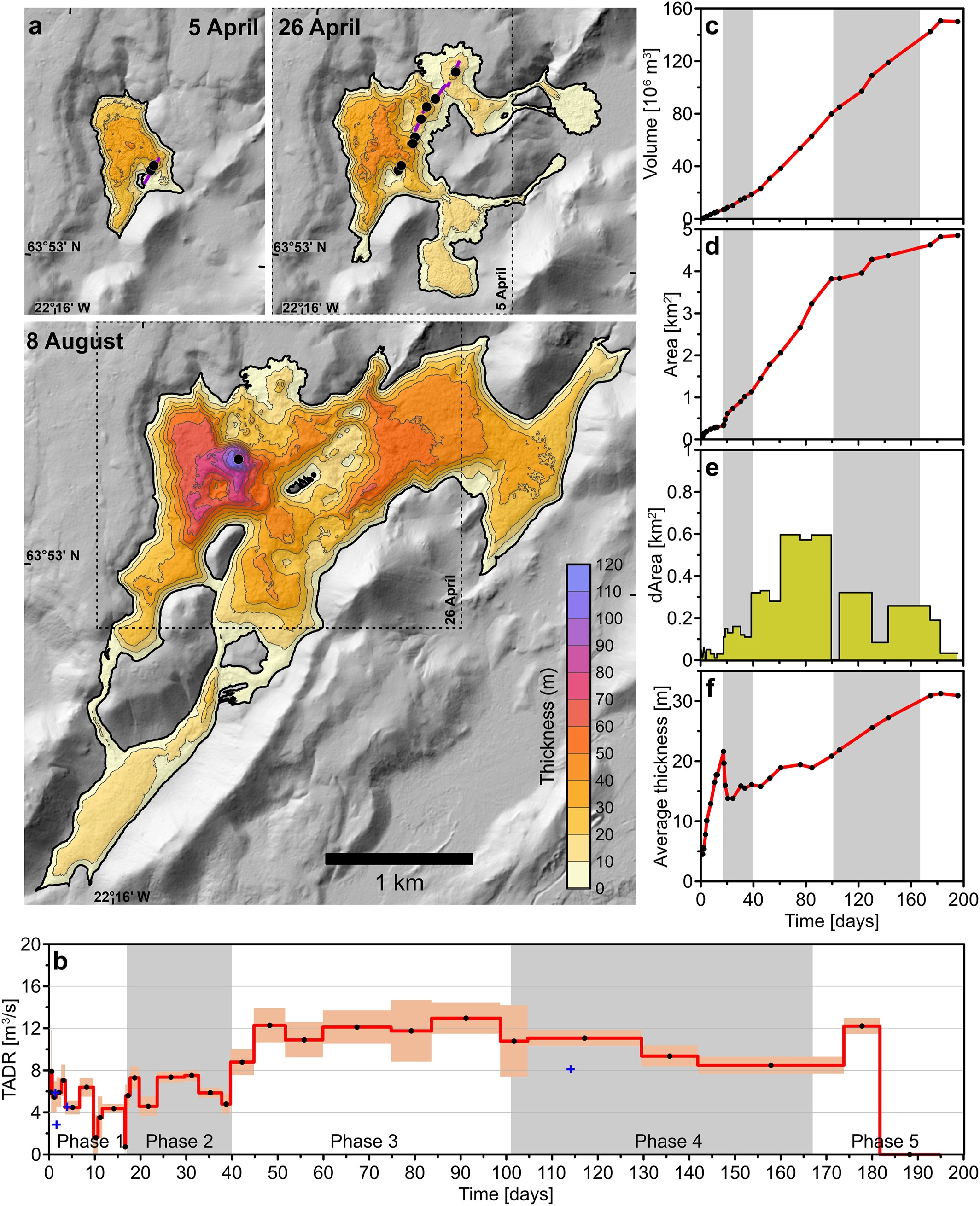 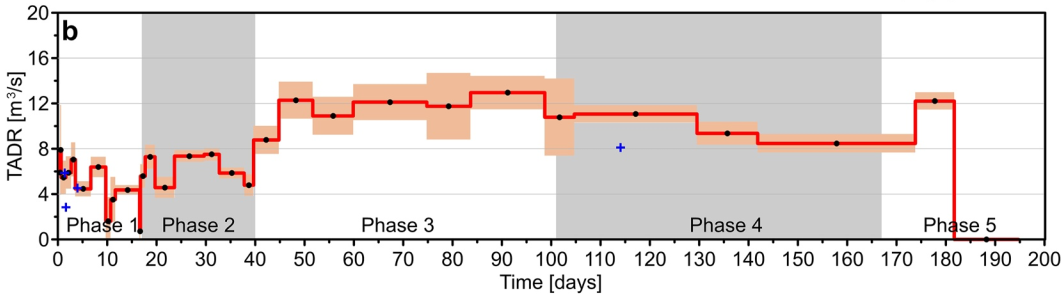 Phase 1: 19 Mar – 5 April
Phase 2: 5 – 27 April
Phase 3: 27 April – 28 June
Phase 4: 28 June – 2 September
Phase 5: 5 – 18 September
Lava area, volume and effusion rate (2022 eruption)
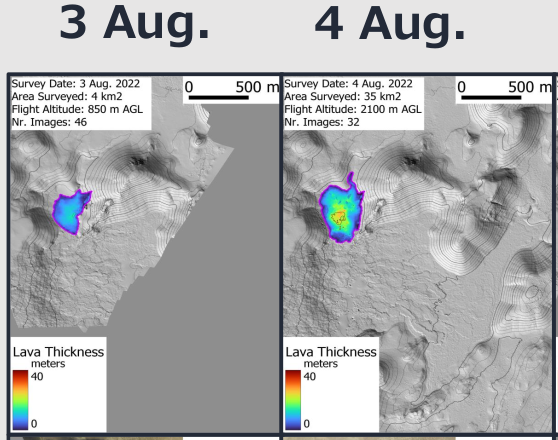 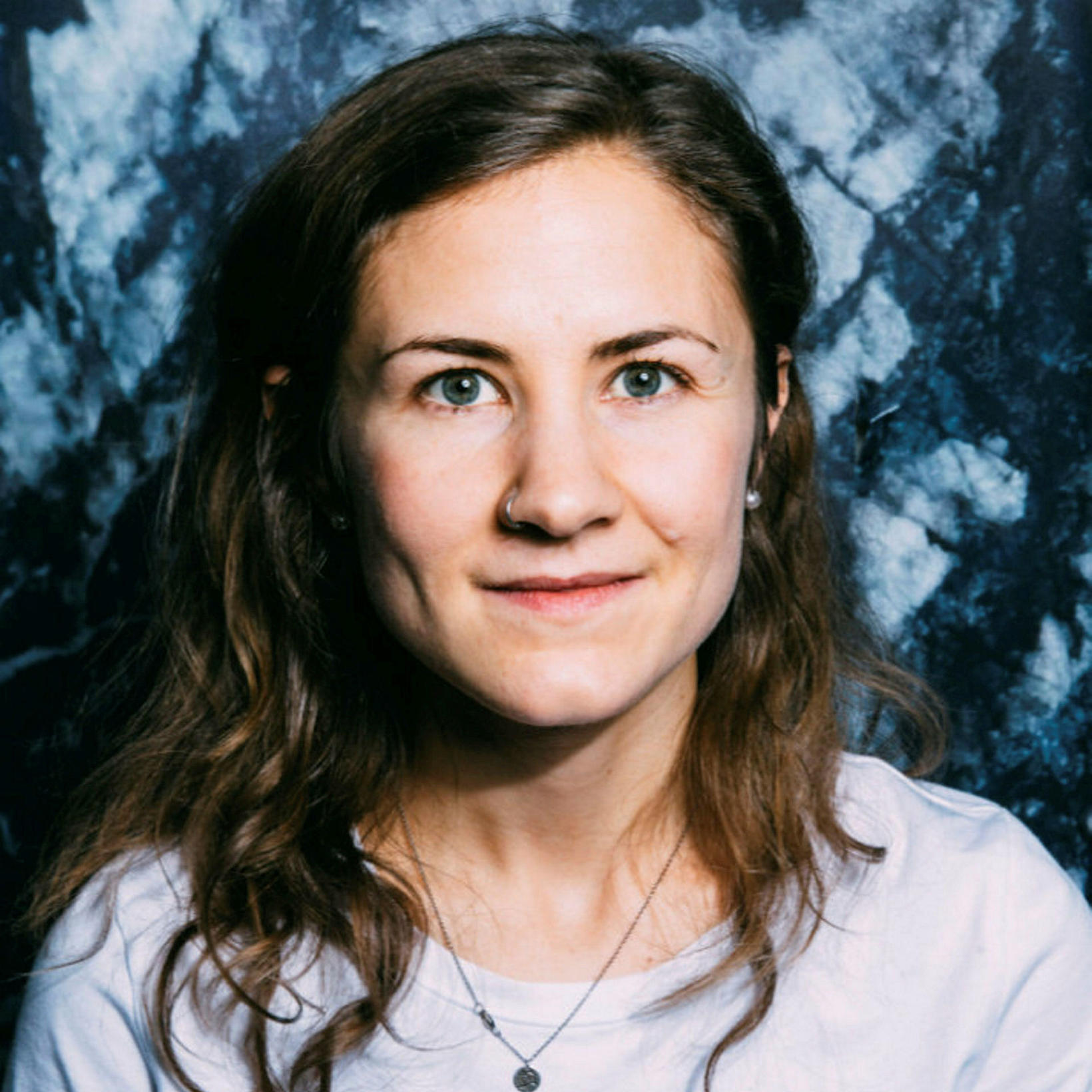 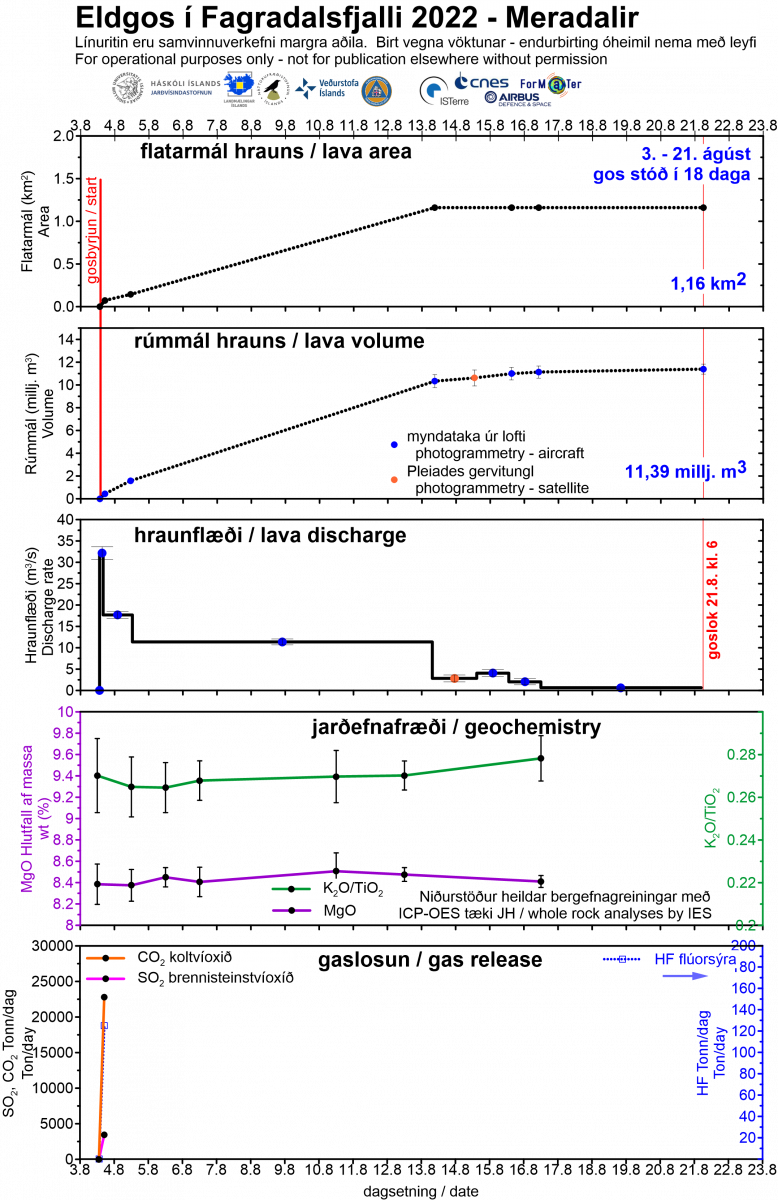 S. Gunnarson (LMI)
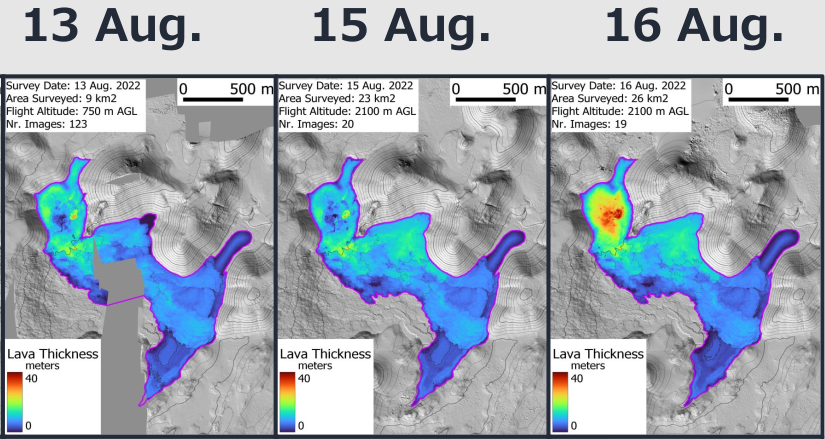 Byproducts
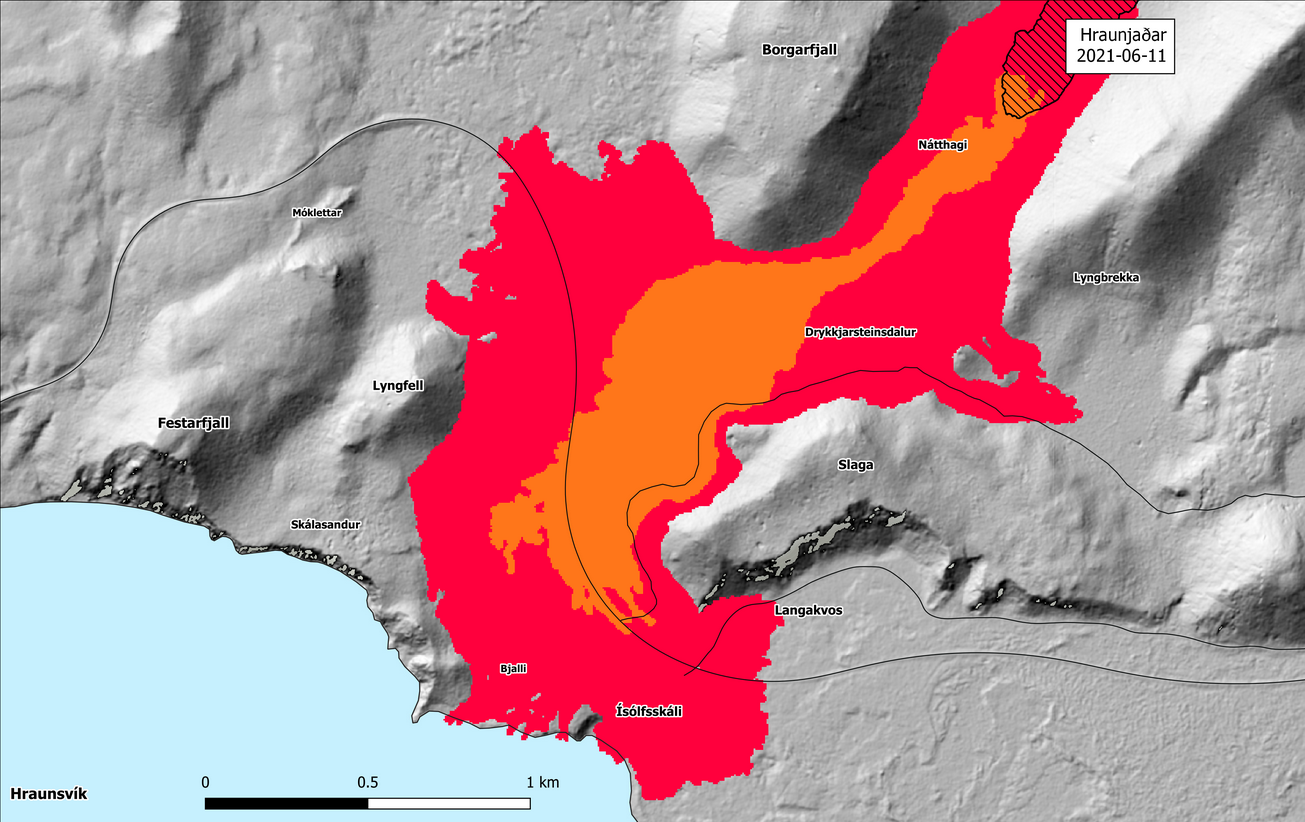 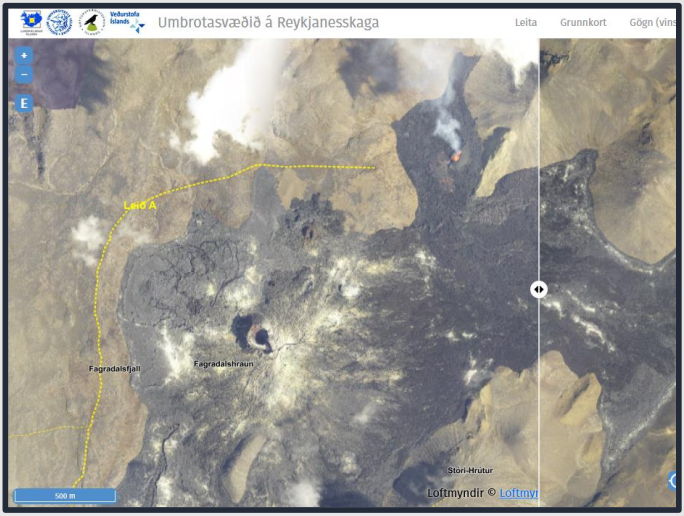 vedur.is
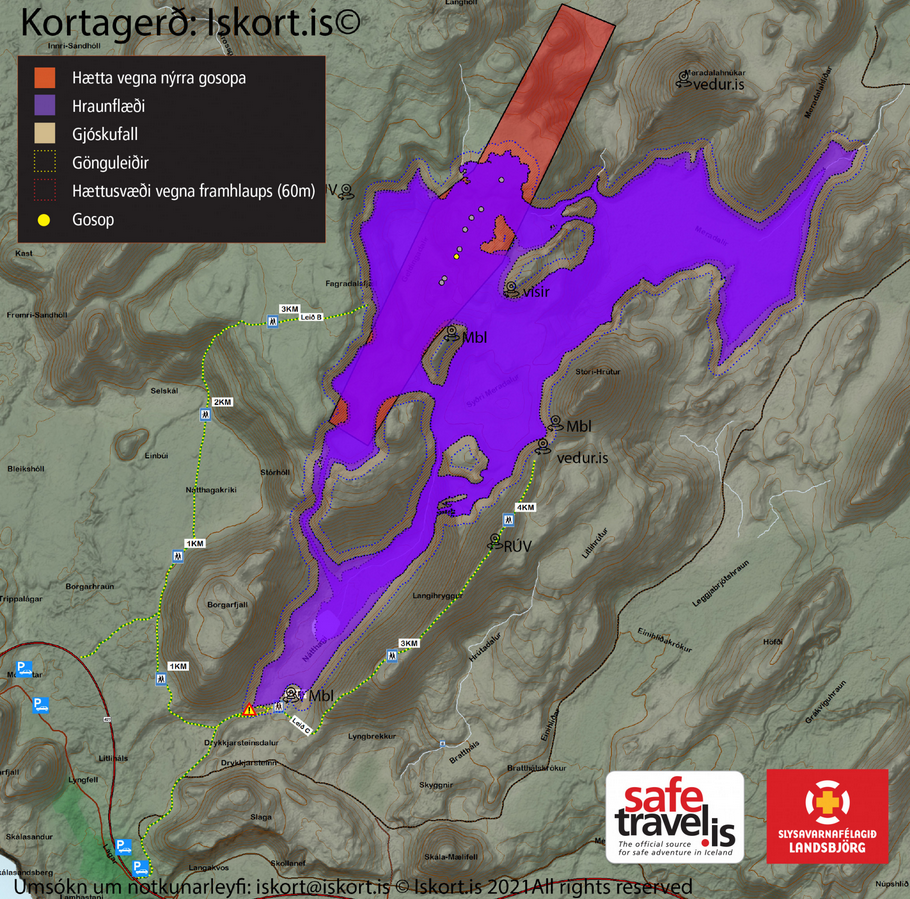 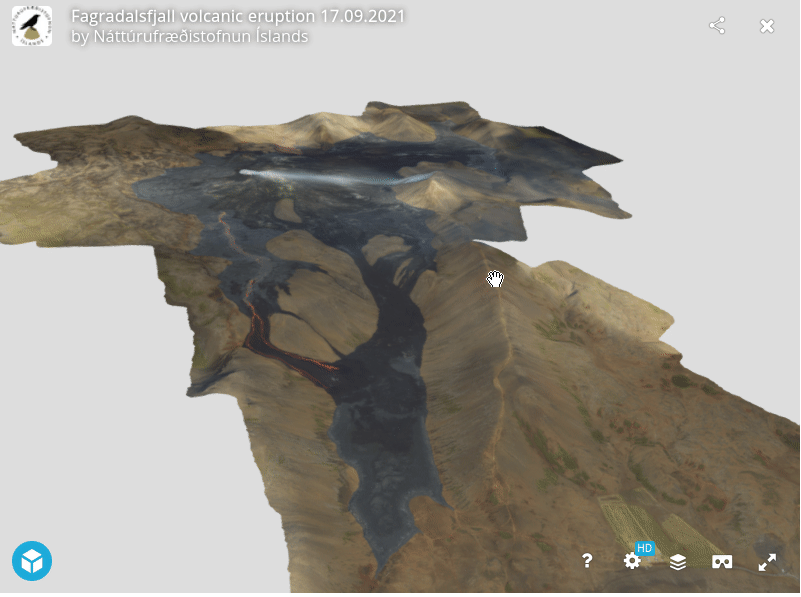 lmi.is
ni.is
safetravel.is
Perspectives and challenges
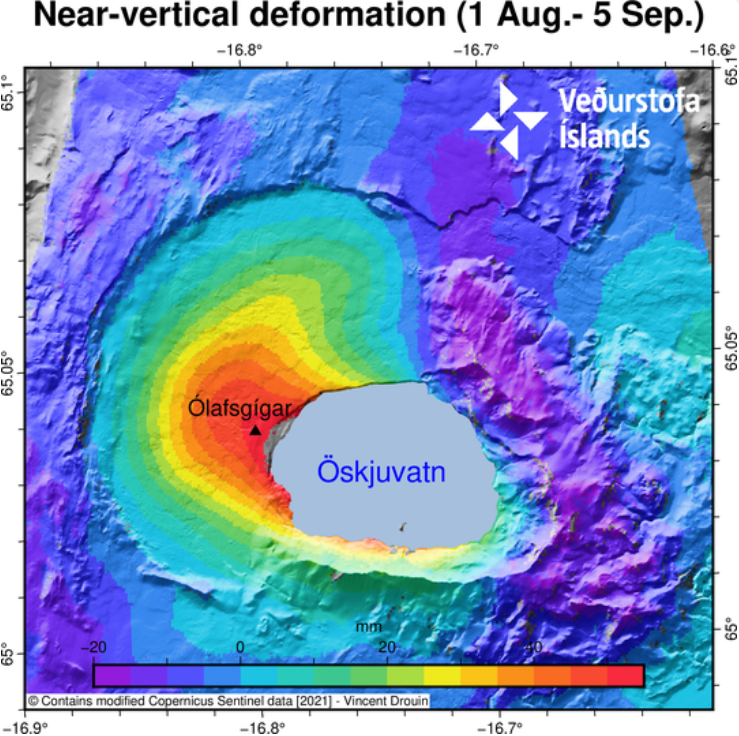 Volcano precursors are highly monitored and automated. However, no clear procedure is established after an eruption starts

Repeated stereoimages give crucial information to follow the evolution of effusive eruptions. 

Challenge: Cloud-dependent. Radar-based DEMs?
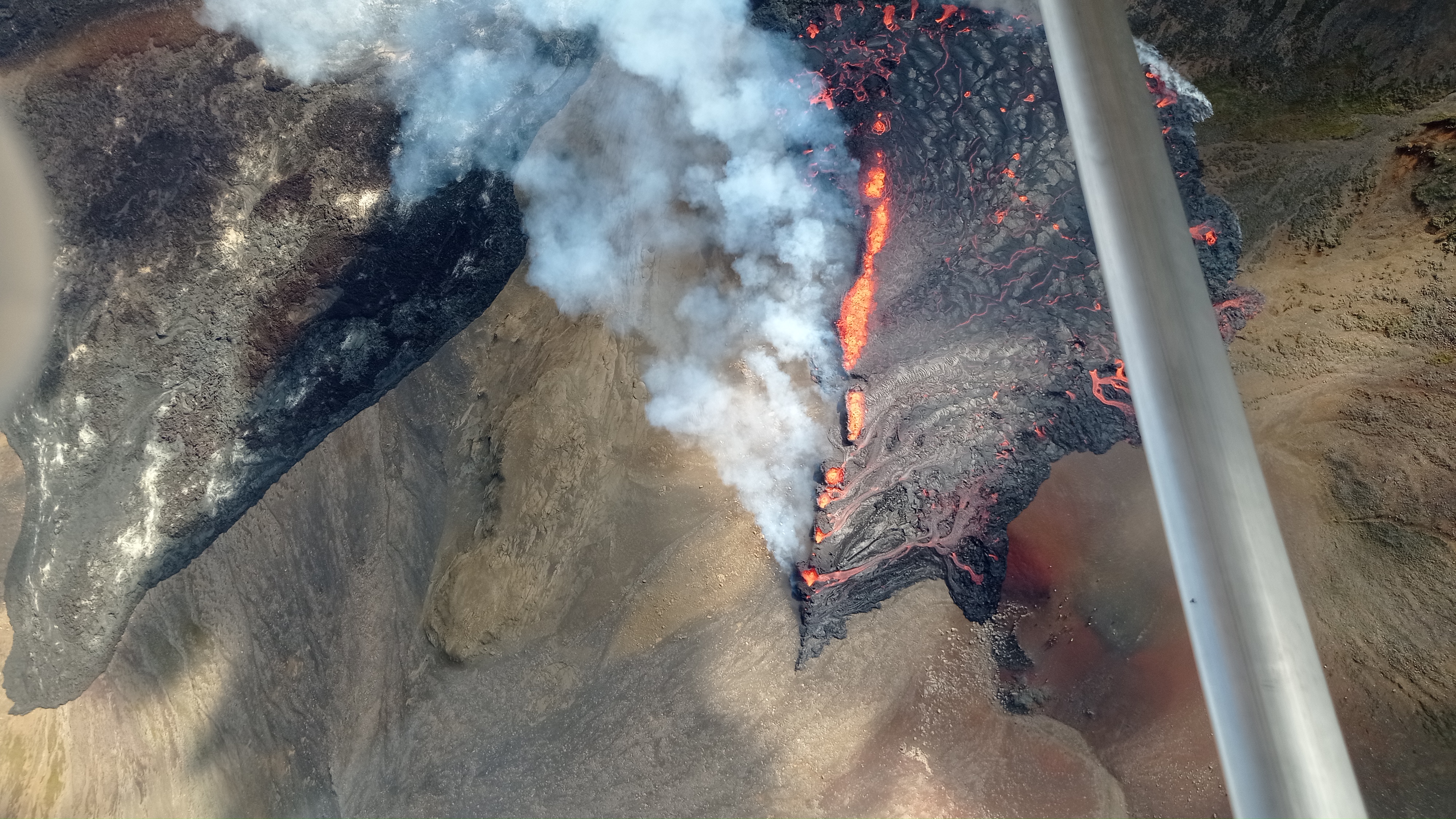 Thank you!